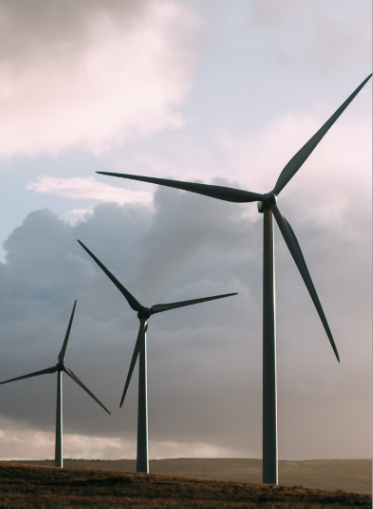 Jednotematyczne badanie świadomościi zachowań ekologicznych mieszkańców Polski

ENERGIA WIATROWA – LĄDOWA I MORSKARAPORT Z BADANIA
Listopad 2020 r.
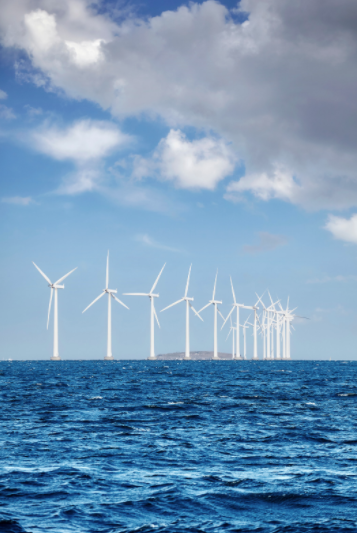 Badanie jednotematyczne
Energia wiatrowa
Spis treści
3
Informacje o projekcie
5
Metodologia i struktura próby
10
23
10
16
Wyniki badania
Omówienie wyników
Lądowa energetyka wiatrowa
Morska energetyka wiatrowa
INFORMACJE O PROJEKCIE
Badanie jednotematyczne
Energia wiatrowa
Informacje o projekcie
METODOLOGIA I STRUKTURA PRÓBY
Badanie jednotematyczne
Energia wiatrowa
Metodologia
Jednotematyczne badanie świadomości i zachowań ekologicznych zostało zrealizowane w dniach 16 – 17 listopada za pomocą techniki CATI (ang. Computer Assisted Telephone Interview), czyli wywiadów telefonicznych wspomaganych komputerowo. 

Ogólnopolska próba badanych w wieku 15 lat i więcej została dobrana losowo i jest reprezentatywna ze względu na zmienne demograficzne, takie jak: płeć, wiek i miejsce zamieszkania (wielkość miejscowości i województwo). Maksymalny błąd szacowania dla próby losowej liczącej 1000 osób wynosi +/- 3,1%. 

Dane procentowe prezentują wyniki ważone, liczebności – nieważone. Procedurze ważenia nie zostały poddane pytania z metryczki. 

Główne wyniki badania są prezentowane również w podziale na pytania z metryczki. Zaprezentowano istotne podziały, a slajdy z tymi podziałami zostały odpowiednio opisane. 

Ze względu na zaokrąglenia wartości po przecinku, w niektórych przypadkach dane na wykresach mogą nie sumować się do 100%, 99,9% czy 100,1%.

Na każdym slajdzie znajduje się treść i numer pytania z kwestionariusza, rodzaj pytania, a także opis próby i ewentualne informacje dodatkowe.
Przykładowe wykresy z porównaniem wyników
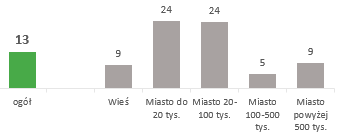 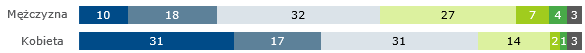 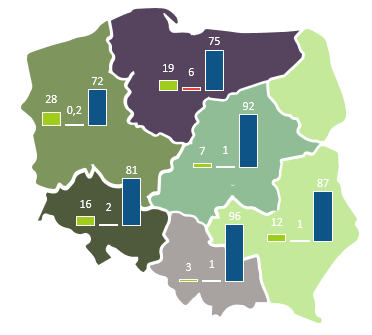 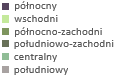 Wykorzystane oznaczenia
51
Suma pozytywnych odpowiedzi
Nawiązanie do kolejnego pytania
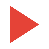 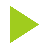 Badanie jednotematyczne
Energia wiatrowa
Struktura próby (1/3)
wiek
płeć
wykształcenie
odmowa odpowiedzi
gimnazjalne
Odpowiadający: wszyscy badani, n=1005.
[Speaker Notes: W badaniu wzięło udział nieco mniej mężczyzn niż kobiet.
Najliczniejszą grupę stanowili respondenci w wieku powyżej 60 roku życia (32%), następnie w wieku 45-59 lat (27%) oraz w wieku 35-44 lat (23%).
Pod względem wykształcenia ponad połowę badanych (53%) stanowiła grupa z wykształceniem wyższym, 34% respondentów z wykształceniem średnim i pomaturalnym, 11% respondentów to osoby z wykształceniem zasadniczym zawodowym. Pozostałe 2,7% badanych ma wykształcenie gimnazjalne, podstawowe, bądź odmówiło udzielenia odpowiedzi.]
Badanie jednotematyczne
Energia wiatrowa
Struktura próby (2/3)
wielkość 
gospodarstwa domowego
przeciętny całkowity dochód na 1 członka rodziny (netto)
sytuacja zawodowa
Odpowiadający: wszyscy badani, n=1005.
[Speaker Notes: Największa grupa badanych posiada średni całkowity dochód na 1 członka rodziny powyżej 2500 zł (40% badanych). Drugim pod względem częstości wskazań był przedział 1501-2500 zł (34%). Dochód do1500 zł na 1 członka rodziny zanotowano dla 20% badanych. Jedynie 7% badanych odmówiło wskazania odpowiedzi.
Najliczniejszą grupę respondentów stanowiły osoby zamieszkujące w dwuosobowych gospodarstwach domowych (30%). Do nieco mniej licznych grup należą gospodarstwa domowe składające się z 4 osób (22%) i 3 osób (19%). Najmniej liczną grupę stanowili badani mieszkający samotnie oraz w gospodarstwach z 5 osobami i więcej (po 14%).
W przypadku sytuacji zawodowej najwięcej respondentów deklaruje pracę na etacie (46%). 29% badanych stanowili emeryci i renciści, a 17% prowadzi własną działalność gospodarczą. Pozostałe 12,3% badanych znajduje się w innej sytuacji zawodowej.]
Badanie jednotematyczne
Energia wiatrowa
Struktura próby (3/3)
wielkość miejscowości
województwo
region
Odpowiadający: wszyscy badani, n=1005.
[Speaker Notes: W przypadku podziału na miejsce zamieszkania 28% stanowili mieszkańcy wsi, natomiast 72% miast.​
Najliczniejszy jest region centralny (25%). Najmniej licznym regionem okazał się południowo-zachodni, który zamieszkuje 11% badanych.​
Analiza miejsc zamieszkania respondentów wskazała, że najliczniejszą grupę stanowili mieszkańcy województwa mazowieckiego (19%), a następnie śląskiego (10%).​]
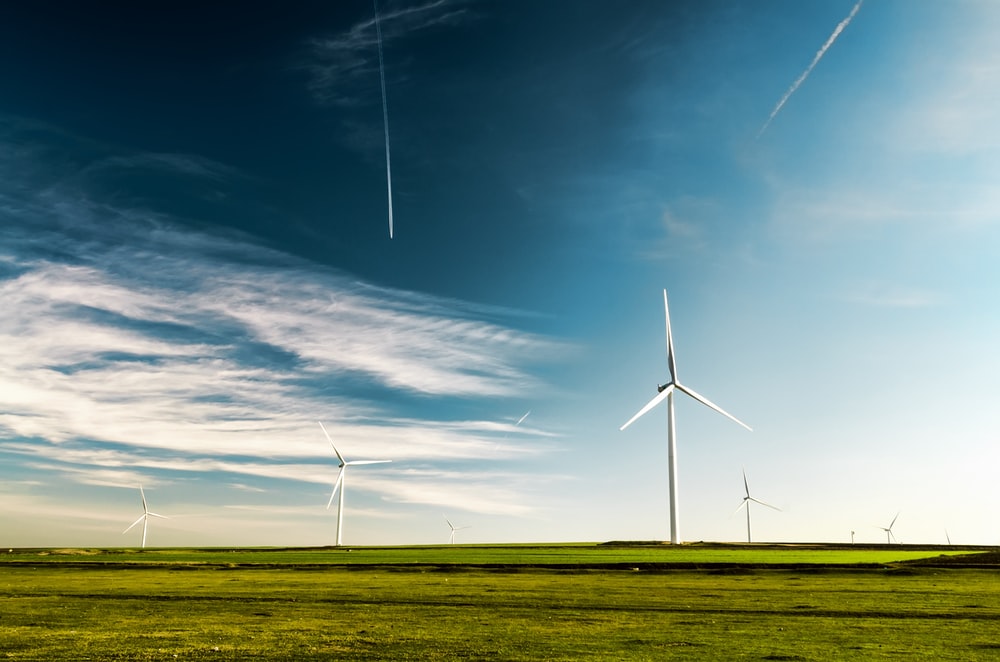 LĄDOWA ENERGETYKA WIATROWA
Badanie jednotematyczne
Energia wiatrowa
Stosunek do lądowych farm wiatrowych
Energia wiatrowa
D1. W jakim stopniu popiera lub przeciwstawia się Pan(i) rozwojowi lądowych farm wiatrowych w Polsce?
Pytanie jednokrotnego wyboru.
D2. W jakim stopniu popiera lub przeciwstawia się Pan(i) budowie lądowych farm wiatrowych w swojej okolicy?
Pytanie jednokrotnego wyboru.
W POLSCE
W OKOLICY ZAMIESZKANIA
85
75
65
48
89
74
84
WYKSZTAŁCENIE
75
87
78
Odpowiadający: wszyscy badani, n=1005. Ze względu na wykształcenie: podstawowe, gimnazjalne: n=20, zasadnicze zawodowe: n=106, średnie: n=346, wyższe: n=529.
Dane w %
* mała liczebność - wyniki mają charakter jakościowy
[Speaker Notes: Respondenci w zdecydowanej większości popierają rozwój lądowych farm wiatrowych w Polsce. W tej grupie nieznacznie częściej to osoby zdecydowanie niż raczej popierające. Ze względu na wykształcenie badanych to właśnie osoby z ukończoną edukacją na poziomie zasadniczym zawodowym są najczęściej za rozwojem tego typu źródeł energii w Polsce. Najrzadziej, choć nadal w większości, osoby z wykształceniem podstawowym lub gimnazjalnym są podobnego zdania.
Nieco mniej ocen pozytywnych przyznano budowie farm wiatrowych w okolicy zamieszkania respondentów, choć nadal jest to trzy czwarte badanych. W tym przypadku większość ocen pozytywnych składa się z ocen raczej popierających taki pomysł. Wraz z wykształceniem wzrasta odsetek pozytywnych ocen – im wyższy stopień tym większy stopień poparcia pomysłu budowy w okolicy zamieszkania.]
Badanie jednotematyczne
Energia wiatrowa
Ocena działań władz lokalnych i inwestora farmy wiatrowej
Energia wiatrowa
D3. Jeśli mieszka Pan(i) w okolicy, w której są zlokalizowane lądowe farmy wiatrowe, jak ocenia Pan(i) działania władz lokalnych i inwestora farmy wiatrowej na etapie jej powstawania?
Pytanie jednokrotnego wyboru.
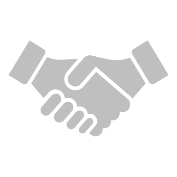 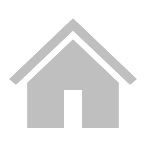 Osoby, które mieszkają w okolicy farm wiatrowych
Odpowiadający: osoby, które mają w swojej okolicy lądowe farmy wiatrowe, n=237.
Odpowiadający: wszyscy badani, n=1005.
Dane w %
[Speaker Notes: Prawie jedna czwarta mieszkańców Polski mieszka w pobliżu lądowych farm wiatrowych. Większość z nich ocenia pozytywnie działania urzędników i inwestora na etapie powstawania takich farm. Prawie co czwarty nie potrafił określić swojej oceny. Może to wynikać z braku obecności przy tym etapie inwestycji.]
Badanie jednotematyczne
Energia wiatrowa
Ocena działań władz lokalnych i inwestora farmy wiatrowej
Energia wiatrowa
D3. Jeśli mieszka Pan(i) w okolicy, w której są zlokalizowane lądowe farmy wiatrowe, jak ocenia Pan(i) działania władz lokalnych i inwestora farmy wiatrowej na etapie jej powstawania?
Pytanie jednokrotnego wyboru.
13% badanych
pozytywnie ocenia działania urzędników i inwestora.
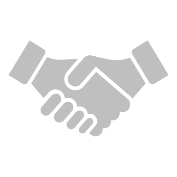 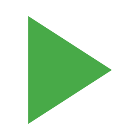 Odsetek odpowiedzi pozytywnych
Odpowiadający: wszyscy badani, n=1005. Ze względu na wielkość miejscowości: wieś: n=283, miasto do 20 tys.: n=130, miasto 21-100 tys.: n=221, miasto 101-500 tys.: n=163, miasto powyżej 501 tys.: n=208.. Ze względu na płeć: mężczyzna: n=472, kobieta: n=533.
Dane w %
[Speaker Notes: 13% z ogółu badanych ocenia działania władz i inwestora farm wiatrowych na etapie jej powstawania za pozytywne. Częściej są to mężczyźni, a także osoby z miast do 20 tys. mieszkańców oraz od 20 do 100 tys. mieszkańców.  Najsłabiej takie działania oceniają respondenci z miast od 100 do 500 tys. osób.]
Badanie jednotematyczne
Energia wiatrowa
Ocena działań władz lokalnych i inwestora farmy wiatrowej
Energia wiatrowa
D3. Jeśli mieszka Pan(i) w okolicy, w której są zlokalizowane lądowe farmy wiatrowe, jak ocenia Pan(i) działania władz lokalnych i inwestora farmy wiatrowej na etapie jej powstawania?
Pytanie jednokrotnego wyboru.
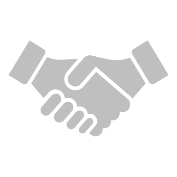 północny
wschodni
północno-zachodni
południowo-zachodni
centralny
południowy
Odpowiadający: wszyscy badani, n=1005. Ze względu na region: północny: n=175, wschodni: n=146, północno-zachodni: n=141, południowo-zachodni: n=111, centralny: n=256, południowy: n=176.
Dane w %
[Speaker Notes: Mieszkańcy Polski najlepiej oceniają działalność urzędników i inwestora z regionu północno-zachodniego, natomiast najwięcej negatywnych ocen przyznano w regionie północnym. Najmniej oceniających pochodzi z regionu południowego, ponieważ Ci respondenci praktycznie nie posiadają w okolicy zamieszkania lądowych farm wiatrowych.]
Badanie jednotematyczne
Energia wiatrowa
Wpływ na środowisko lądowych farm wiatrowych
Energia wiatrowa
D4. Jaki wpływ na środowisko mają Pana(i) zdaniem lądowe farmy wiatrowe? 
Pytanie jednokrotnego wyboru.
Co siódmy z mieszkańców Polskiuważa lądowe farmy wiatrowe za pozytywnie wpływające na środowisko.
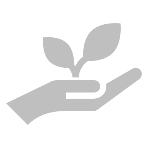 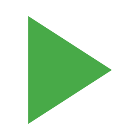 Odsetek odpowiedzi pozytywnych
Odpowiadający: wszyscy badani, n=1005. Ze względu na wiek: 15-24 lata: n=21, 25-34 lata: n=143, 35-44 lata: n=234, 45-59 lat: n=274, 60 i więcej lat: n=322
Dane w %
* mała liczebność - wyniki mają charakter jakościowy
[Speaker Notes: Co siódmy uważa, że lądowe farmy wiatrowe mają raczej lub zdecydowanie pozytywny wpływ na środowisko. Ponad 85% osób od 15 do 24 r.ż. uważa  energię pochodzącą z lądowych farmy za pozytywnie wpływającą na środowisko. Najmniej przychylni do tego zdania są najstarsi respondenci, choć nadal oceniają ten aspekt w większości pozytywnie.]
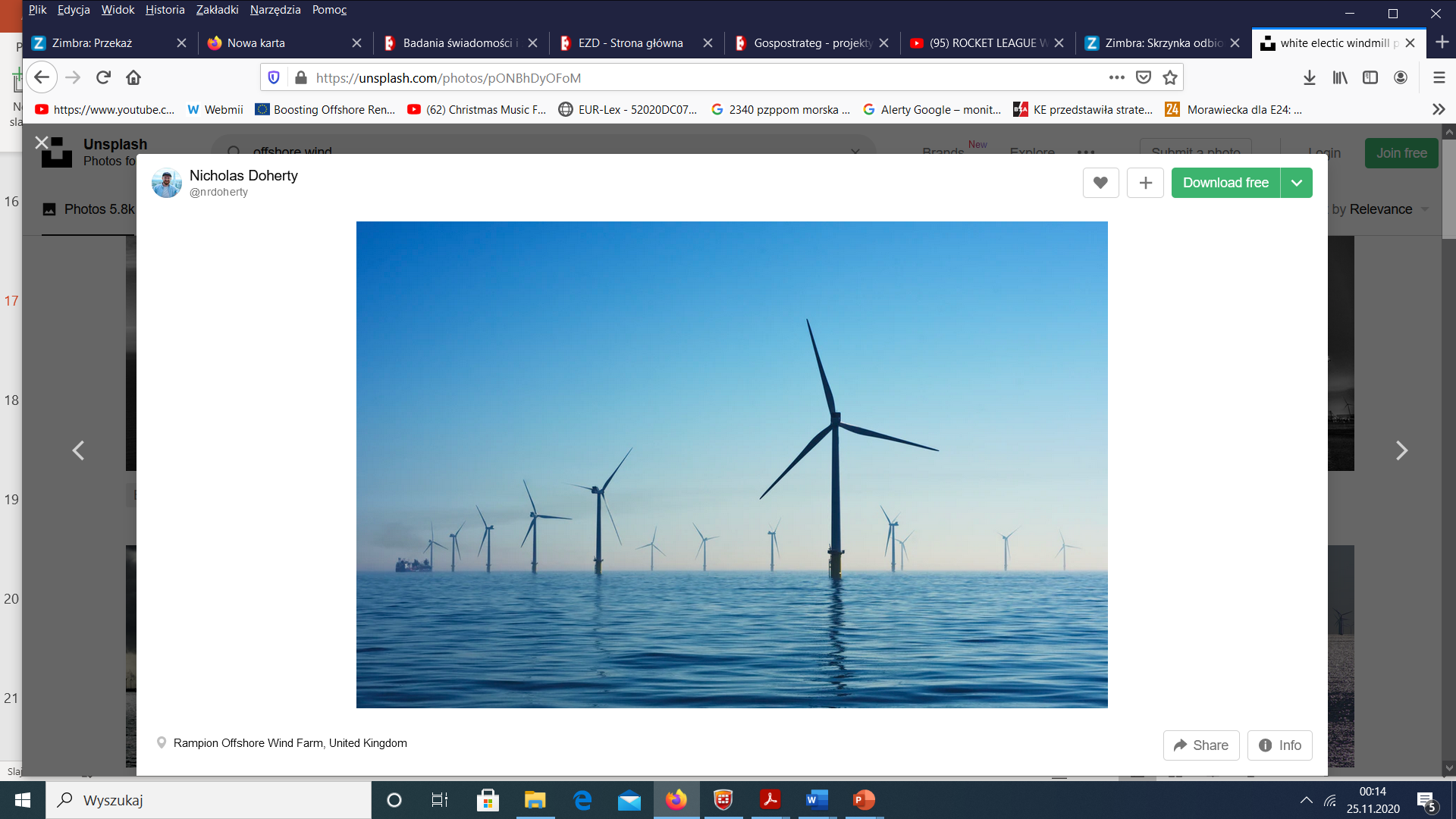 MORSKA ENERGETYKA WIATROWA
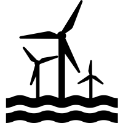 Badanie jednotematyczne
Energia wiatrowa
Stosunek do rozwoju morskich farm wiatrowych
Energia wiatrowa
D5. W jakim stopniu popiera lub przeciwstawia się Pan(i) rozwojowi morskich farm wiatrowych w Polsce?
Pytanie jednokrotnego wyboru.
8 na 10 mieszkańców Polski popiera rozwój morskich farm wiatrowych.
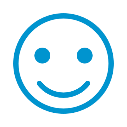 83
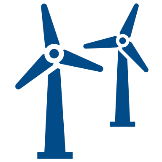 Status zawodowy
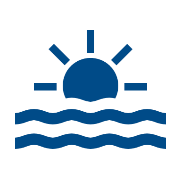 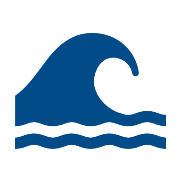 86
73
100
86
Odpowiadający: wszyscy badani, n=1005. . Ze względu na status zawodowy: pracujący: n=652, emeryci, renciści: n=291, uczniowie, studenci: n=21, niepracujący: n=68.
Dane w %
* mała liczebność - wyniki mają charakter jakościowy
[Speaker Notes: Ośmiu na dziesięciu badanych pozytywnie ocenia pomysł rozwoju morskich farm wiatrowych w Polsce. W tej grupie większość stanowią osoby zdecydowanie skłaniające się do rozwoju farm, albowiem jest to 43% badanych w porównaniu do 40% raczej popierających. Ze względu na status zawodowy wszyscy uczniowie i studenci chcieliby, aby Polska rozwijała się w tym kierunku, co jest najlepszym wynikiem wśród badanych. Najmniej przychylni są emeryci i renciści, choć nadal jest to 7 na 10 osób z tej grupy zawodowej.]
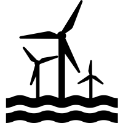 Badanie jednotematyczne
Energia wiatrowa
Energia elektryczna z morskich farm wiatrowych
Energia wiatrowa
D6. Czy chciał(a)by Pan(i), aby energia elektryczna, którą używa Pan(i) w domu pochodziła z morskich farm wiatrowych? 
Pytanie jednokrotnego wyboru.
76% badanych chciałoby używać energii elektrycznej z morskich farm wiatrowych
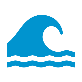 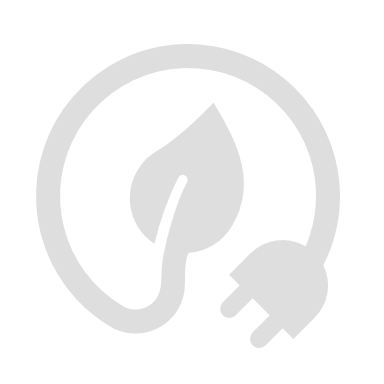 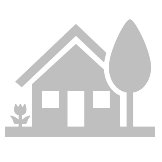 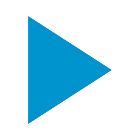 Odsetek odpowiedzi pozytywnych
* mała liczebność - wyniki mają charakter jakościowy
Odpowiadający: wszyscy badani, n=1005. Ze względu na płeć: mężczyzna: n=472, kobieta: n=533. Ze względu na wiek: 15-24 lata: n=21, 25-34 lata: n=143, 35-44 lata: n=234, 
45-59 lat: n=274, 60 i więcej lat: n=322
Dane w %
[Speaker Notes: Co czwarty badany raczej chciałby używać energii elektrycznej, która pochodziłaby z morskich farm wiatrowych, natomiast 35% zdecydowanie chciałoby takiego źródła energii w swoich gospodarstwach. Zdecydowanie częściej w grupie pozytywnie oceniających ten pomysł są mężczyźni. Ze względu na wiek bardziej przychylni są respondenci z przedziału wiekowego 25-34 lata, a najmniej osoby najstarsze, choć nadal są to ponad dwie trzecie z tej grupy wiekowej.]
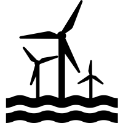 Badanie jednotematyczne
Energia wiatrowa
Wpływ na środowisko morskich farm wiatrowych
Energia wiatrowa
D7. Jaki Pana(i) zdaniem wpływ na środowisko mają morskie farmy wiatrowe? 
Pytanie jednokrotnego wyboru.
Ponad 65% 
badanych 
ocenia pozytywnie wpływ morskich farm wiatrowych na środowisko.
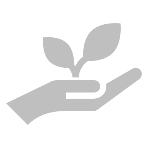 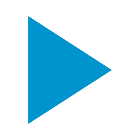 Odsetek odpowiedzi pozytywnych
* mała liczebność - wyniki mają charakter jakościowy
Odpowiadający: wszyscy badani, n=1005. Ze względu na status zawodowy: pracujący: n=652, emeryci, renciści: n=291, uczniowie, studenci: n=21, niepracujący: n=68.  Ze względu na wiek: 15-24 lata: n=21, 25-34 lata: n=143, 35-44 lata: n=234, 45-59 lat: n=274, 60 i więcej lat: n=322
Dane w %
[Speaker Notes: Dokładnie połowa respondentów uważa, że morskie farmy wiatrowe mają raczej pozytywny wpływ na środowisko, natomiast kolejne 17% jest tego całkowicie pewna. Najczęściej pozytywne oceny przyznawali uczniowie i studenci, nieznacznie mniej pozytywnych ocen przyznali niepracujący Ze względu na wiek respondentów można zauważyć tendencję spadkową – im starszy respondent tym rzadziej przyznawał pozytywne oceny dla wpływu morskich farm wiatrowych na środowisko.]
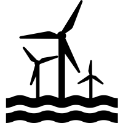 Badanie jednotematyczne
Energia wiatrowa
Rozwój morskich farm wiatrowych a bezpieczeństwo energetyczne Polski
Energia wiatrowa
D8. Czy Pana(i) zdaniem rozwój morskich farm wiatrowych w Polsce zwiększy bezpieczeństwo energetyczne Polski? 
Pytanie jednokrotnego wyboru.
81% badanychuważa, że rozwój morskich farm wiatrowych zwiększy bezpieczeństwo energetyczne Polski
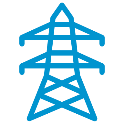 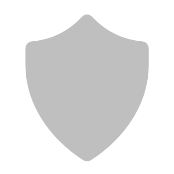 Odpowiadający: wszyscy badani, n=1005.
[Speaker Notes: Ponad 80% mieszkańców Polski jest zdania, że rozwój morskich farm wiatrowych zwiększy bezpieczeństwo energetyczne kraju, natomiast prawie 40% jest o tym zdecydowanie przekonana.]
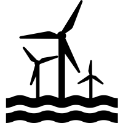 Badanie jednotematyczne
Energia wiatrowa
Ocena poziomu wiedzy z morskiej energetyki wiatrowej
Energia wiatrowa
D9. Jak ocenia Pan(i) swój poziom wiedzy o morskiej energetyce wiatrowej?
Pytanie jednokrotnego wyboru.
Średnia 
ocen
Ogółem
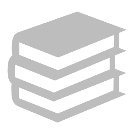 * mała liczebność - wyniki mają charakter jakościowy
Dane w %
Odpowiadający: wszyscy badani, n=1005. Ze względu na status zawodowy: pracujący: n=652, emeryci, renciści: n=291, uczniowie, studenci: n=21, niepracujący: n=68.
Ze względu na płeć: mężczyzna: n=472, kobieta: n=533.
[Speaker Notes: Respondenci oceniają prawie dostatecznie swój poziom wiedzy o morskiej energetyce wiatrowej. Przeciętna ocena dla ogółu badanych wyniosła prawie 3, co oznacza ocenę dostateczną w skali 6-stopniowej. Kobiety słabiej oceniają zakres swojej wiedzy z tej dziedziny od mężczyzn, natomiast z perspektywy statusu zawodowego to uczniowie i studenci deklarują, że ich wiedza jest najsłabsza, a najlepiej oceniają ją emeryci i renciści.]
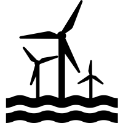 Badanie jednotematyczne
Energia wiatrowa
Ocena poziomu wiedzy z morskiej energetyki wiatrowej
Energia wiatrowa
D9. Jak ocenia Pan(i) swój poziom wiedzy o morskiej energetyce wiatrowej?
Pytanie jednokrotnego wyboru.
Ogółem
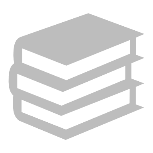 północny
wschodni
północno-zachodni
południowo-zachodni
centralny
południowy
Dane w %
Odpowiadający: wszyscy badani, n=1005. Ze względu na region: północny: n=175, wschodni: n=146, północno-zachodni: n=141, południowo-zachodni: n=111, centralny: n=256, południowy: n=176.
[Speaker Notes: 7 na 10 badanych ocenia swój poziom wiedzy z morskiej energetyki wiatrowej między niedostatecznym (1) a miernym (3). Oceny dobrze, bardzo dobrze i celująco przyznało sobie 27% mieszkańców Polski.
W podziale ze względu na region Polski można zauważyć, że najwięcej negatywnych ocen przyznali sobie badani z regionu wschodniego i niewiele mniej osób przyznało je sobie z regionu centralnego. Natomiast najlepiej oceniają swoją wiedzę mieszkańcy północno-zachodniej i północnej części Polski.]
Badanie jednotematyczne
Energia wiatrowa
Omówienie wyników (1/2) – Lądowa energetyka wiatrowa
Rozwój lądowych farm wiatrowych w Polsce raczej lub zdecydowanie popiera 85% mieszkańców kraju. Do osób najczęściej skłaniających się do rozwoju takich źródeł energii należą osoby z wyksztalceniem zasadniczym zawodowym (89% wskazań pozytywnych).  Nieco mniej osób, choć wciąż jest do zdecydowanie dobry wynik, chciałoby budowy takich farm w swojej okolicy zamieszkania (75%). Wraz ze stopniem wykształcenia skłonność do budowy lądowej farmy wiatrowej w okolicy zamieszkania wzrasta.

24% mieszkańców Polski zadeklarowało, że mieszka w okolicy lądowych farm wiatrowych. Respondenci z tej grupy pozytywnie oceniają działania władz lokalnych i inwestora farmy wiatrowej na etapie jej powstawania - ponad połowa z nich jest tego zdania (54% ocen pozytywnych wśród badanych mających w swojej okolicy zamieszkania farmy wiatrowe).  Częściej mężczyźni wskazują na pozytywny odbiór działań urzędników oraz inwestora (17% vs 10% kobiet) związanych z powstawaniem farm wiatrowych. Lepsze oceny mają miejsce również w przypadku osób z miast do 20 tys. mieszkańców oraz od 20 do 100 tys. mieszkańców (po 24% pozytywnych ocen). Najbardziej zadowolone są osoby mieszkające na terenie północno-zachodniego regionu Polski (28%), a najmniej z północnej części kraju (6% negatywnych ocen).

W opinii badanych lądowe farmy wiatrowe mają zdecydowanie dobry wpływ na środowisko (70% pozytywnych wskazań). W analizie ze względu na wiek respondentów można zauważyć, że im przedział wiekowy jest większy tym odsetek ocen pozytywnych jest mniejszy, lecz nadal w najstarszej grupie wiekowej jest to ponad połowa wskazań pozytywnych (58%).
Badanie jednotematyczne
Energia wiatrowa
Omówienie wyników (2/2) – Morska energetyka wiatrowa
Mieszkańcy Polski w zdecydowanej większości popierają rozwój morskich farm wiatrowych w Polsce (83%). Wszyscy uczniowie, studenci są pozytywnie nastawieni do takich planów. Najmniej, choć nadal w znacznej części, pozytywnie odbierają takie plany emeryci, renciści (73%). 

Energię elektryczną pochodzącą z morskich farm wiatrowych mogłoby używać w gospodarstwach domowych 76% respondentów. Częściej mężczyźni skłonni są wykorzystywać taką energię w swoich domach (84% vs 69% kobiet) oraz osoby znajdujące się w przedziale wiekowym 25-34 lata (89% vs 66% - 60 i więcej lat).

Morskie farmy wiatrowe są oceniane, jako pozytywnie wpływające na środowisko – takie przekonanie widoczne jest poprzez 68% wskazań raczej lub zdecydowanie pozytywnych. Ze względu na sytuację zawodową badanych częściej osoby niepracujące są przekonane o pozytywnym wpływie morskich farm wiatrowych na środowisko (81%). Natomiast najrzadziej są tego zdania emeryci i renciści (55%). Dodatkowo im respondent jest młodszy tym lepiej ocenia wpływ tego źródła pozyskiwania energii na środowisko.

8 na 10 mieszkańców Polski jest zdania, że energia pozyskiwana dzięki morskim farmom wiatrowym jest w stanie zwiększyć bezpieczeństwo energetyczne kraju. Niecałe 10% respondentów oceniło negatywnie ten aspekt. 

Badani ocenią przeciętnie swój poziom wiedzy na temat morskiej energetyki wiatrowej – średnia ocen tego aspektu to 2,9 w skali 6 stopniowej. Mężczyźni lepiej oceniają poziom wiedzy niż kobiety (3,3 vs 2,6), a pod względem statusu zawodowego to emeryci i renciści są najpewniejsi swojej wiedzy (3,3), a najmniej respondenci o statusie uczniów i studentów (2,3). Ze względu na region Polski najbardziej pozytywnie oceniają się mieszkańcy z części północno-zachodniej, a najwięcej negatywnych ocen przyznano we wschodniej i centralnej części kraju.
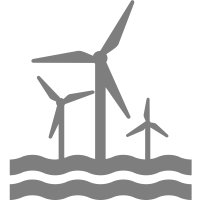 Autorki raportu:
Katarzyna Kępka
Julia Ziomek
Opracowane dla Ministerstwa Klimatui Środowiska przez PBS Sp. z o.o. i BR Spółka z o.o.